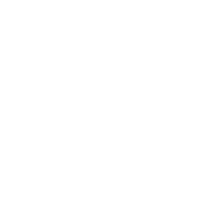 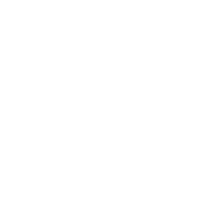 Planning a sustainable event -  before, during and after
After event
Before/ Planning
During event
Mindset /Ambition
Promote train over flight, If flying, then direct flight, and offsetting- Promote low budget accommodations, at affordable prices.Promote hotels with 3rd party sustainability certifications or a clear sustainability profilePromote staying more days when herePromote professional site visits and connecting with local stakeholders
-Promote professional site visits and connecting  with local stakeholders- Promote alternative local attractions off the beaten track- Promote running, swimming or engaging in local activities outside of the city centre- Follow-up email with tips to keep focusing on a sustainable lifestyle at home.
- Promote bikes and metro for getting around town- Promote local sustainable food options for participants dinning outside the event- Promote bringing own reusable water bottle- Promote and support sustainable behaviors, recycling on-site, etc.- Make participants aware of the sustainability impact of their choices
Participant  IMPACT
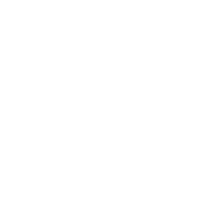 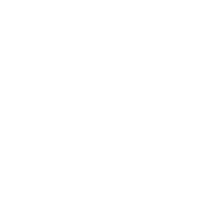 - Narrow down potential vendors and look for certifications - start dialogue about climate friendly food options, food and waste policies, energy sources etc. - make conservative food estimates- Ensure gender equality and cultural/age diversity in the programme- Establish a digital platform to avoid print and handouts- Communicate clearly with participants on sustainability impact, targets and ambitions.- Ensure easy access for all throughout event
- Clean up & sort for recycling and reuse- Donate left over food- Repurpose physical attributes- Prompt participant on sustainability in your event survey - Evaluate and learn internally - did we reach our ambition (use scorecard)- Share your best experiences with others on social media- Give your feedback to Wonderful Copenhagen
Mindset FocusTargets
- No single use name tags - No single use banners, roll-ups, goodie bags. merchandise- Offer tap-water-Offer vegetarian food (no red meat),- Establish on-site recycling and reuse infrastructure (bins etc).- Offer bikes and promote public transportation between venues- Ensure staff and suppliers are aware of sustainability ambitions and requirements
Event  IMPACT
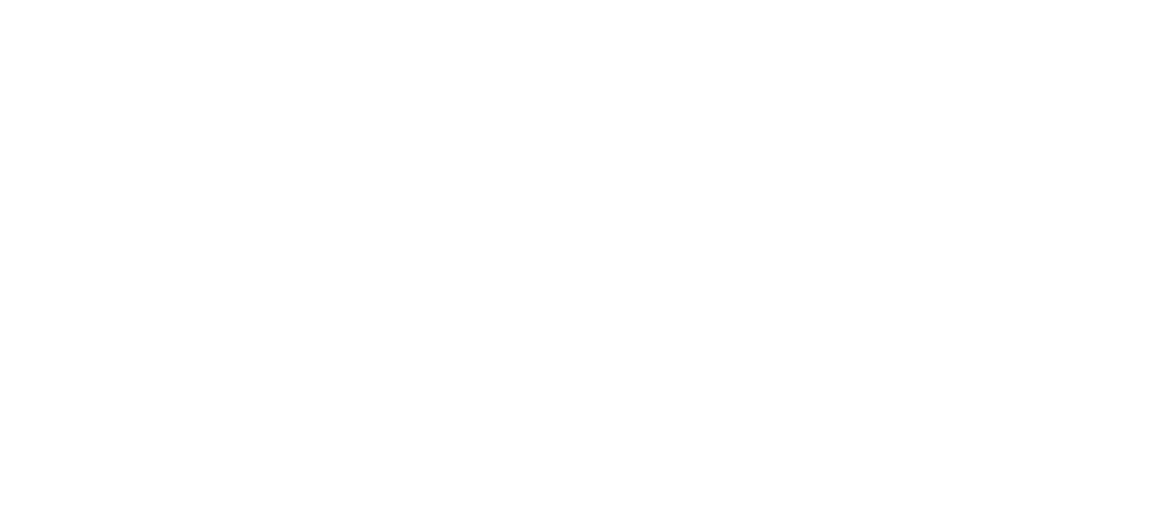 By Sofus Midtgaard, Leaderlab - sofus@leaderlab.com
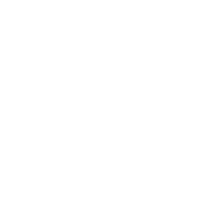 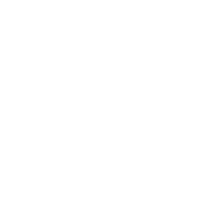 Planning a sustainable event -  before, during and after
After event
Before/ Planning
During event
Mindset /Ambition
Participant  IMPACT
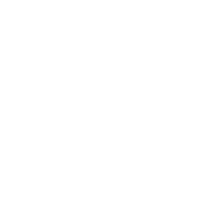 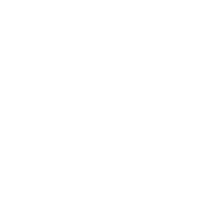 Mindset FocusTargets
Event  IMPACT
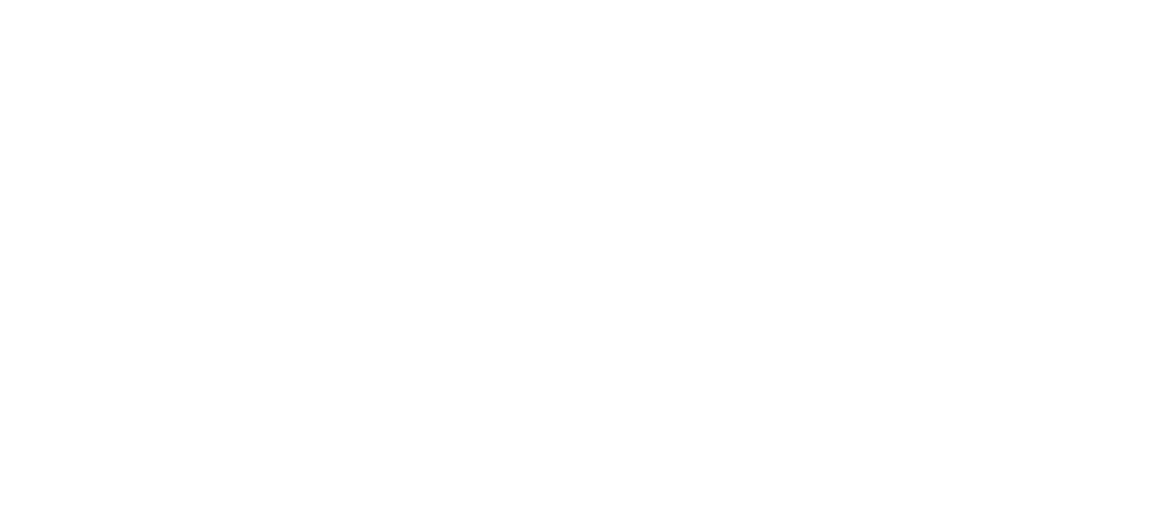 By Sofus Midtgaard, Leaderlab - sofus@leaderlab.com